Monographien Und Sammelwerke
Cover – Erkennen Sie einen Unterschied?
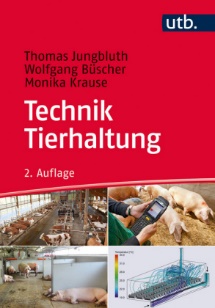 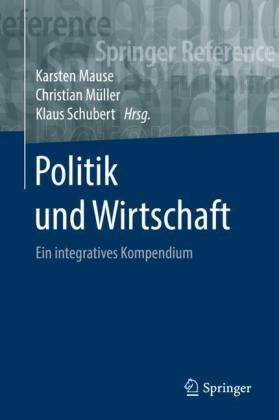 04.07.2018
0
Präsentationstitel/Autor/Veranstaltung
Monographien Und Sammelwerke
Hauptitelseite – Hier finden Sie die bibliographisch gültigen Angaben







Titel, Verfasser/Herausgeber, Auflage, Verlagsangaben, ISBN
Das Cover ist formal als bibliographische Grundlage nicht relevant!
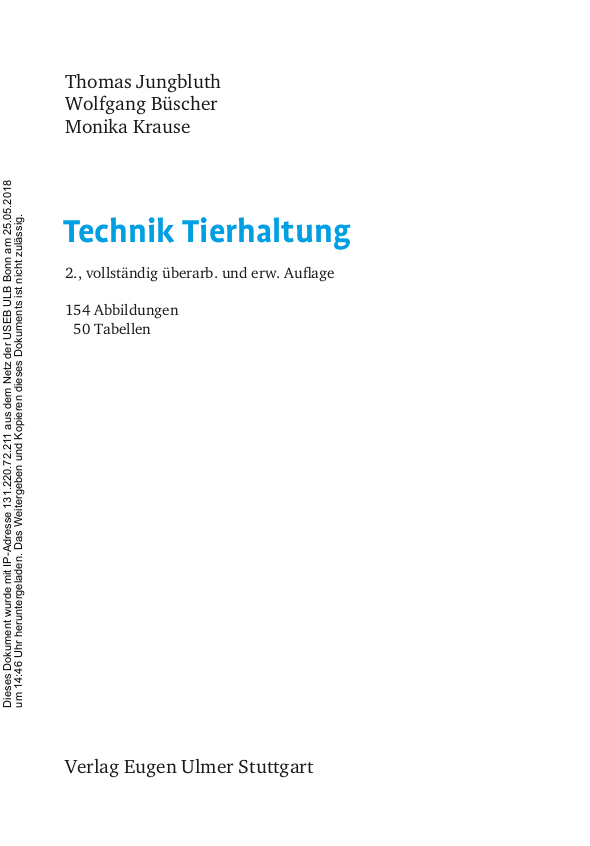 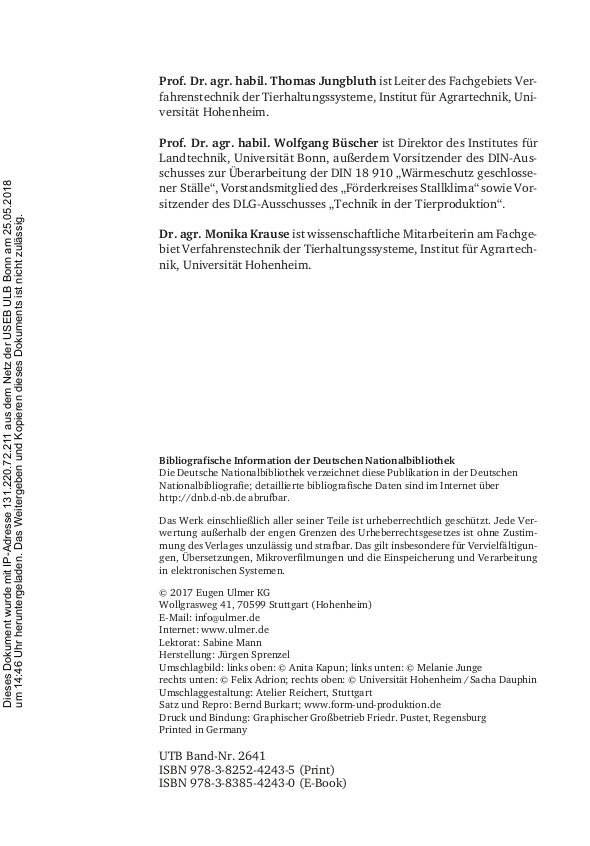 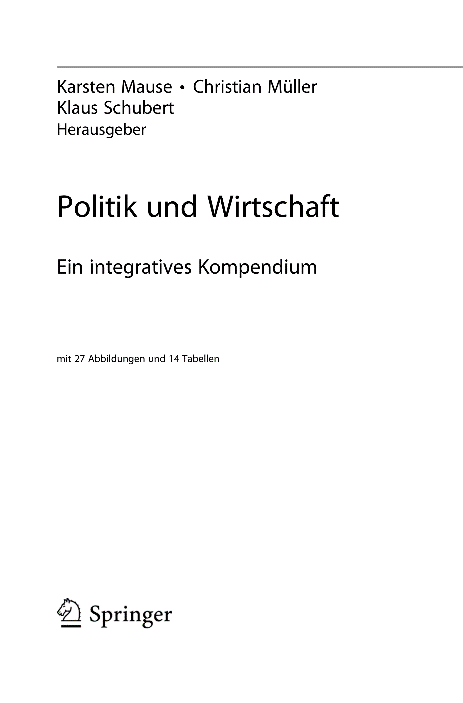 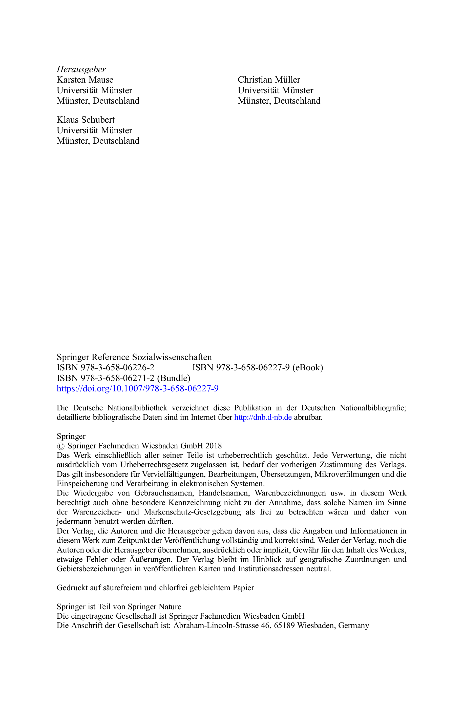 04.07.2018
1
Präsentationstitel/Autor/Veranstaltung
Monographien Und Sammelwerke
Im Inhaltsverzeichnis wird der Unterschied deutlicher
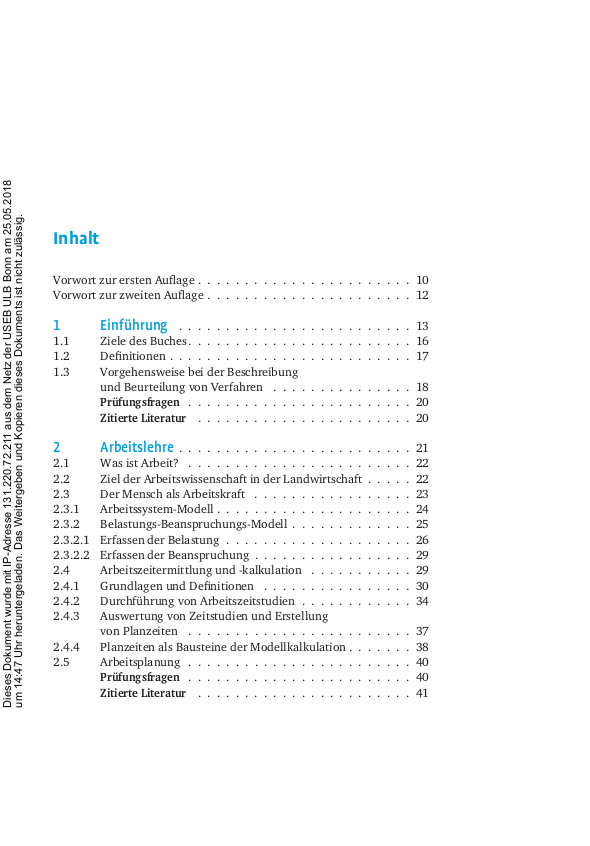 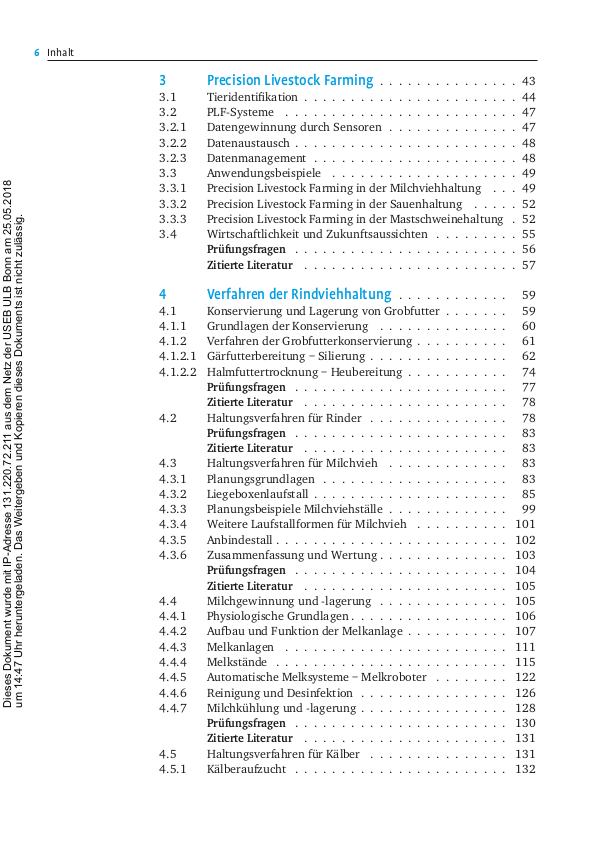 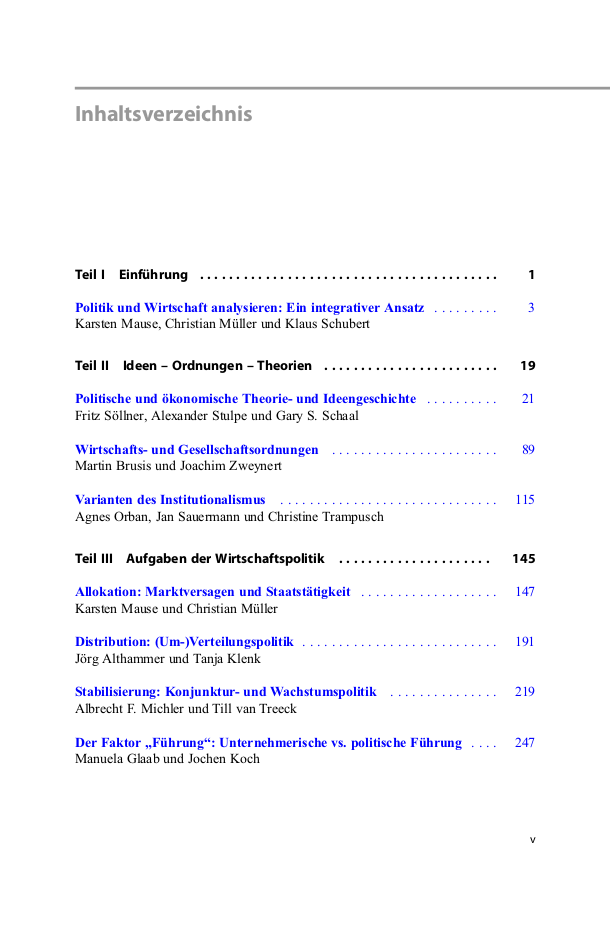 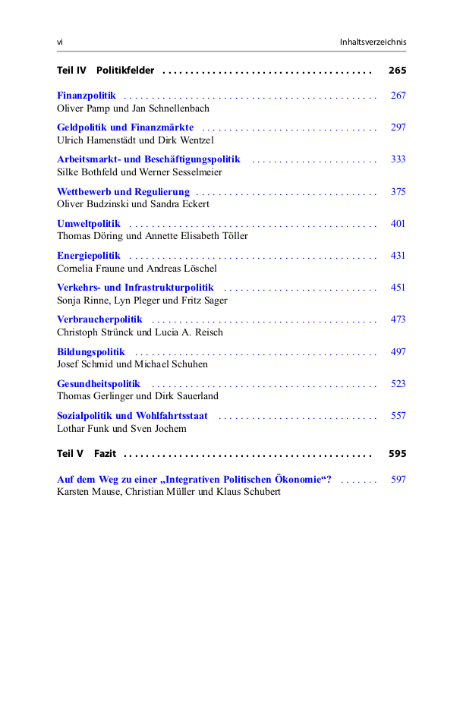 04.07.2018
2
Präsentationstitel/Autor/Veranstaltung
Monographien Und Sammelwerke
Monographie = Verfasserwerk
Ein oder mehrere Autoren schreiben das Buch (gemeinsam) 
Auf der Haupttitelseite stehen die Namen des Autors/der Autoren
Sammelwerk = Herausgeberschrift
Das Buch enthält Aufsätze verschiedener Autoren
Auf der Haupttitelseite stehen die Namen der Herausgeber (Editors)
04.07.2018
3
Präsentationstitel/Autor/Veranstaltung
Tipp für Aufsätze in Sammelwerken
… Zeit sparen in 2 Schritten
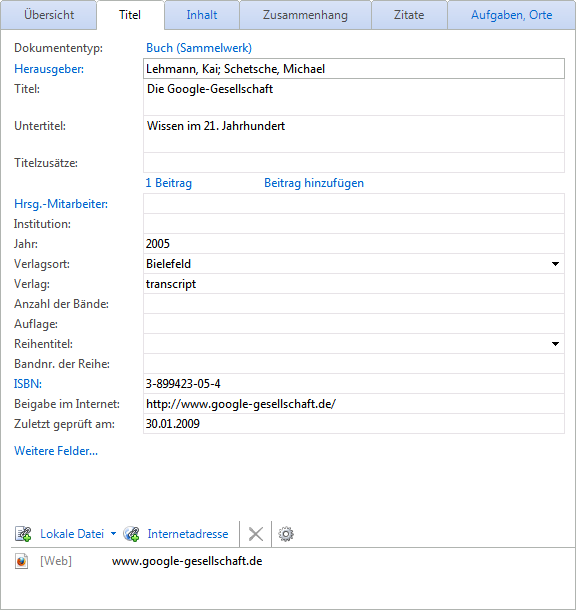 Erst Sammelwerkaufnehmen
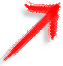   … dann Beitrag  hinzufugen